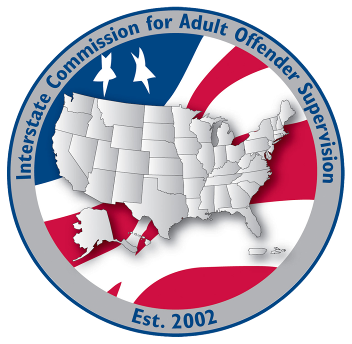 2021 Approved Rule Amendments & ICOTS Enhancements Part II May 2022
Interstate Commission for Adult Offender Supervision
[Speaker Notes: 2022 Approved ICOTS Enhancements• New Warrant Status:• Offender Profile• Email Notifications• New Discretionary Retaking ActivityOffender Management Enhancement• New restrictions to improve process managementFY23 Compliance Audit PlanningNew Dashboard (Tolled ICOTS Cases) & New CAR Data]
Don’t Miss Important Information!
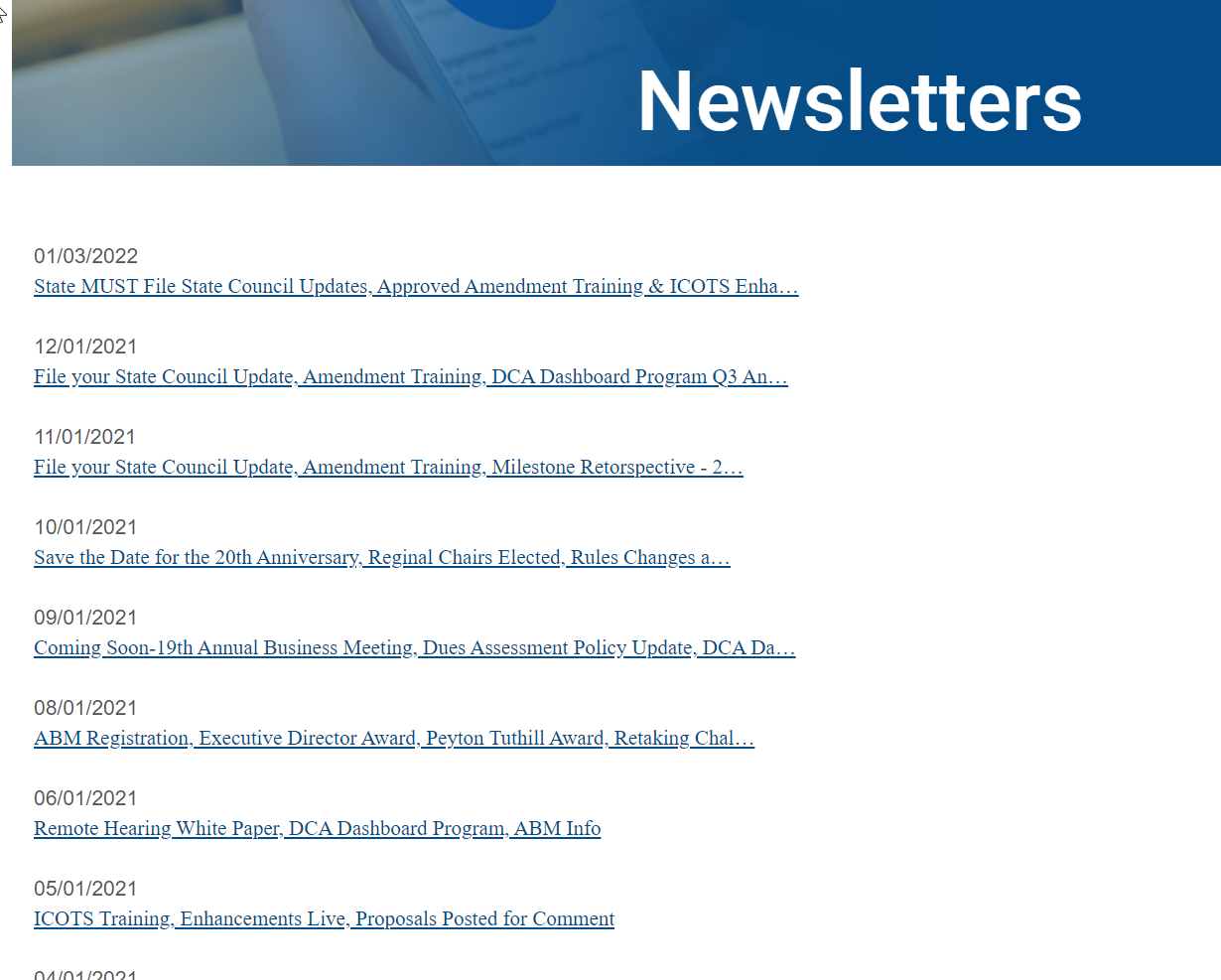 https://www.interstatecompact.org/newsletters
<40% Commission Open Rate 
Today you will learn about:
FY22 Approved Rule & ICOTS Enhancements
New Warrant Status
New Discretionary Retaking Activity
New Offender Management Restrictions
FY23 Compliance Audit Preparations
Dashboard News
New Tolling Dashboard
New CAR data
Presentation Objectives
3
[Speaker Notes: 2022 Approved ICOTS Enhancements• New Warrant Status:• Offender Profile• Email Notifications• New Discretionary Retaking ActivityOffender Management Enhancement• New restrictions to improve process managementFY23 Compliance Audit PlanningNew Dashboard (Tolled ICOTS Cases) & New CAR Data]
April 1, 2022 Rule Implementation

&
 
June 1, 2022 ICOTS Implementation
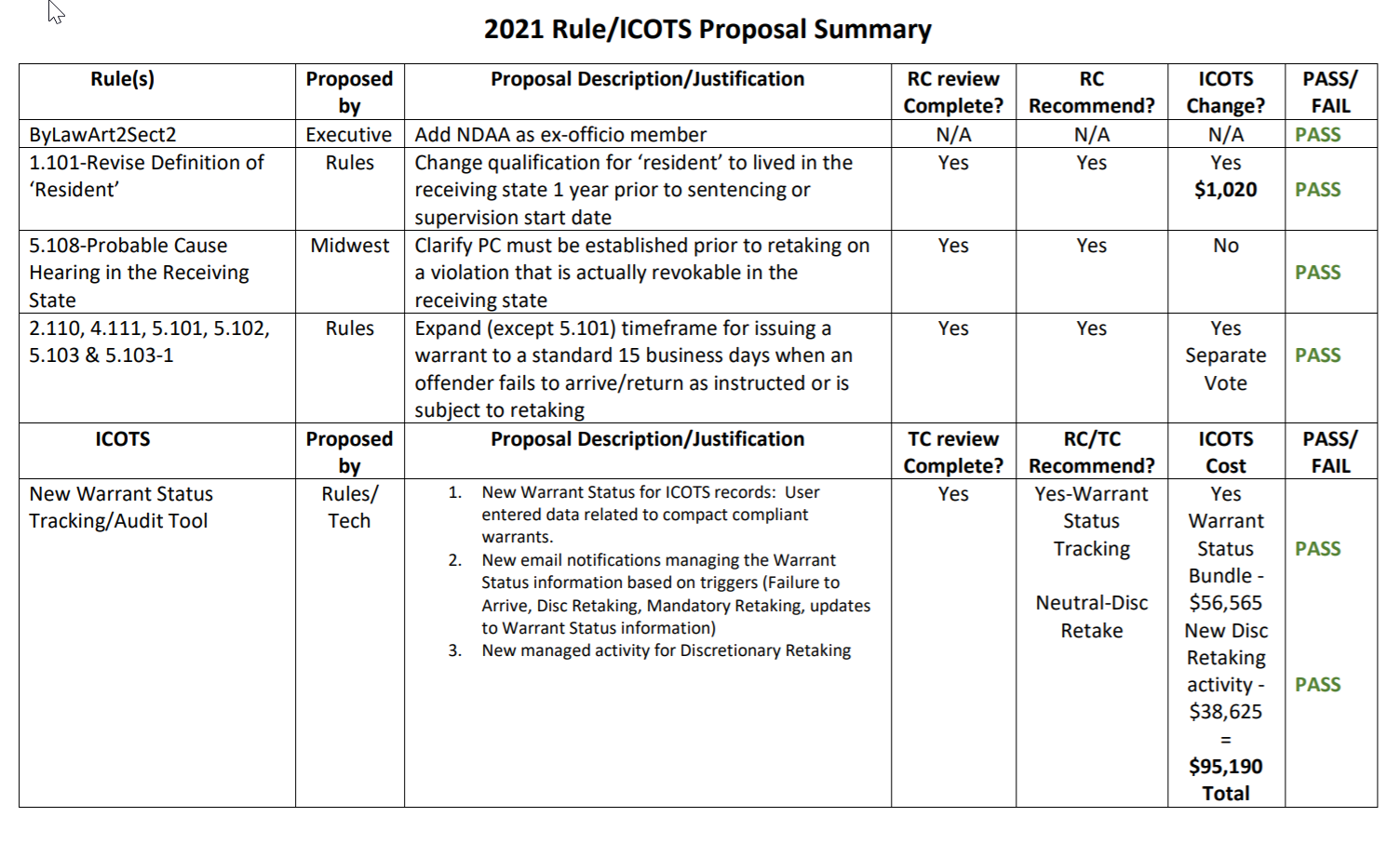 See Support Article for Q & A https://support.interstatecompact.org/hc/en-us/articles/4411705662615-2021-Rule-Amendments-ICOTS-Enhancements
4
4
[Speaker Notes: Rule implementation appeared smooth.  No questions or concerns reported to national office since the December training.  
If no additional questions on the rules, we can focus on the ICOTS enhancements]
Warrant Status Bundle:  $56,565
New Special Status
Email Notifications
Data Export
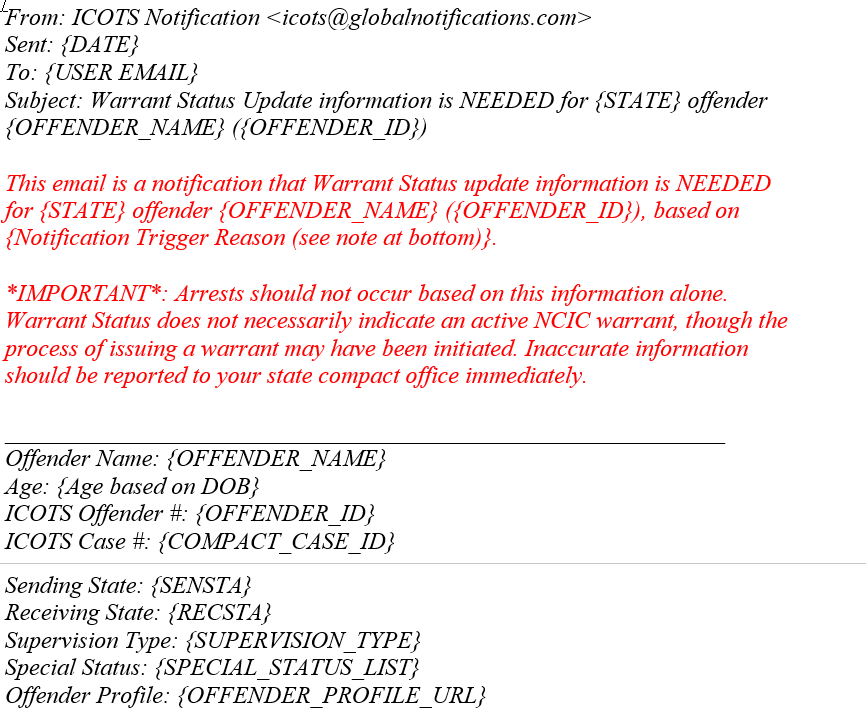 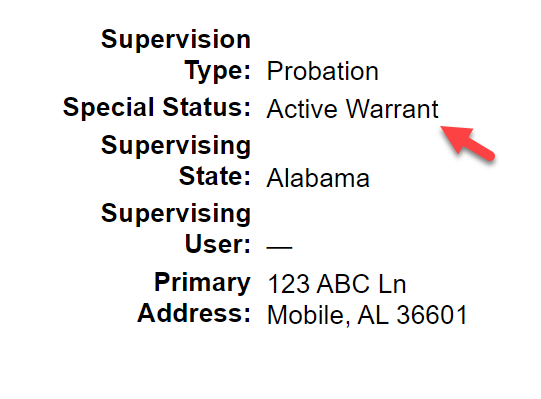 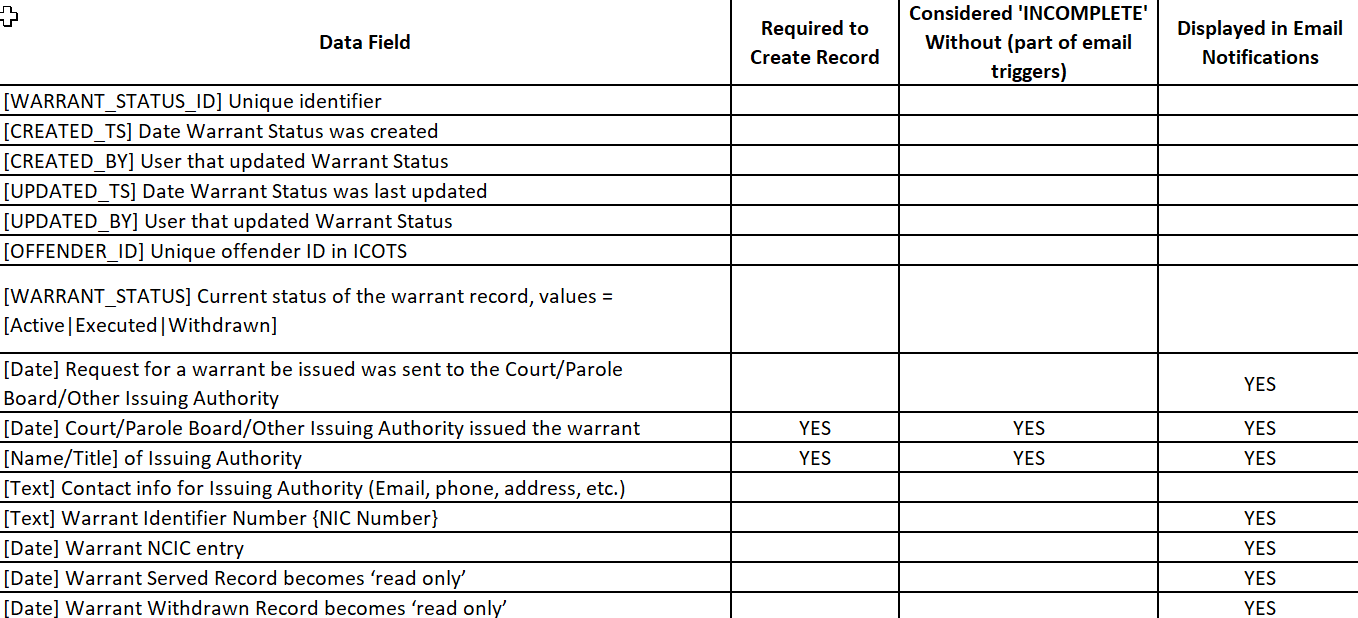 Triggered by ICOTS activities/action and missing warrant data (e.g. NCIC verification)
5
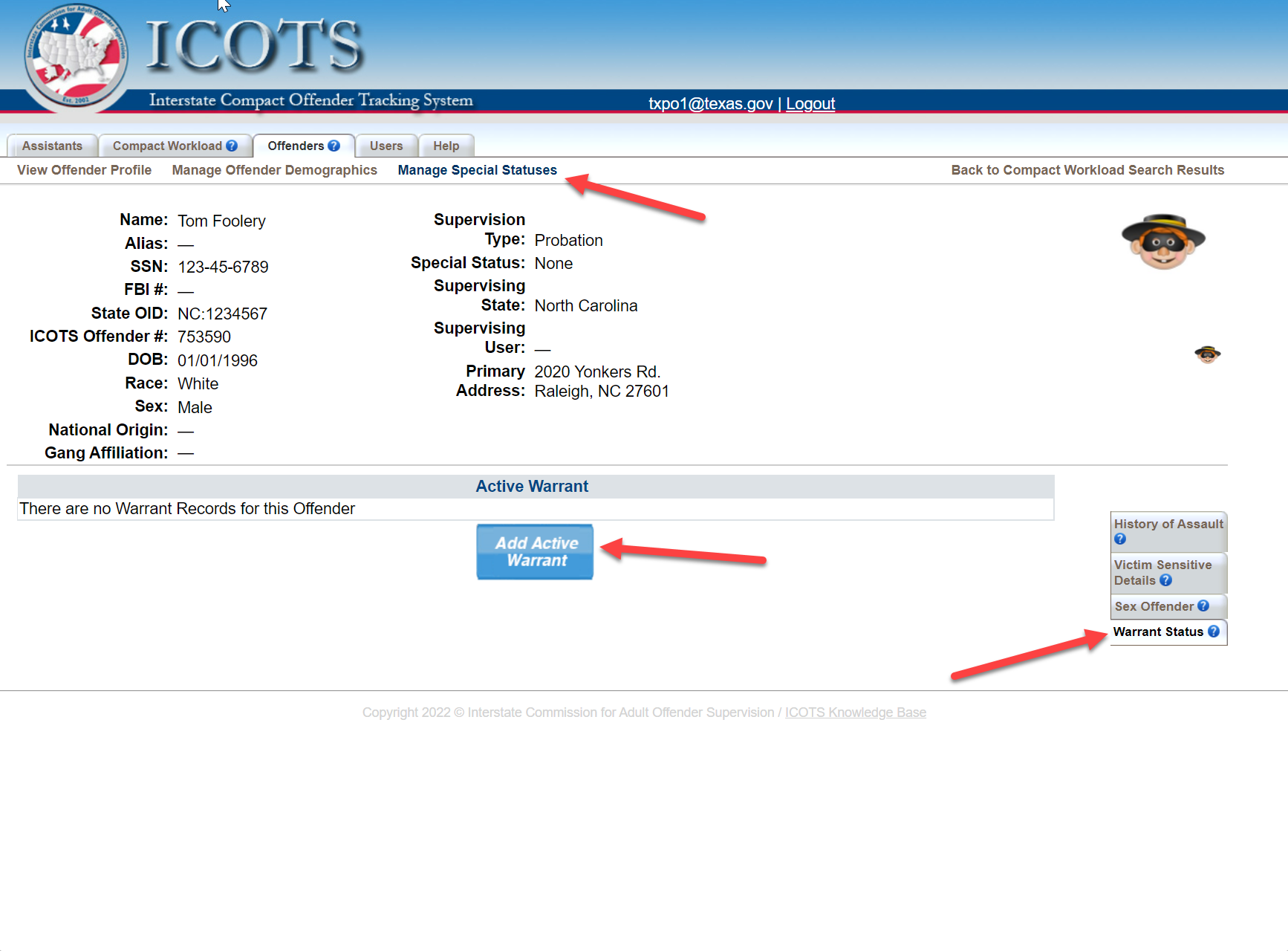 [Speaker Notes: New Warrant Status
Demo in PREP]
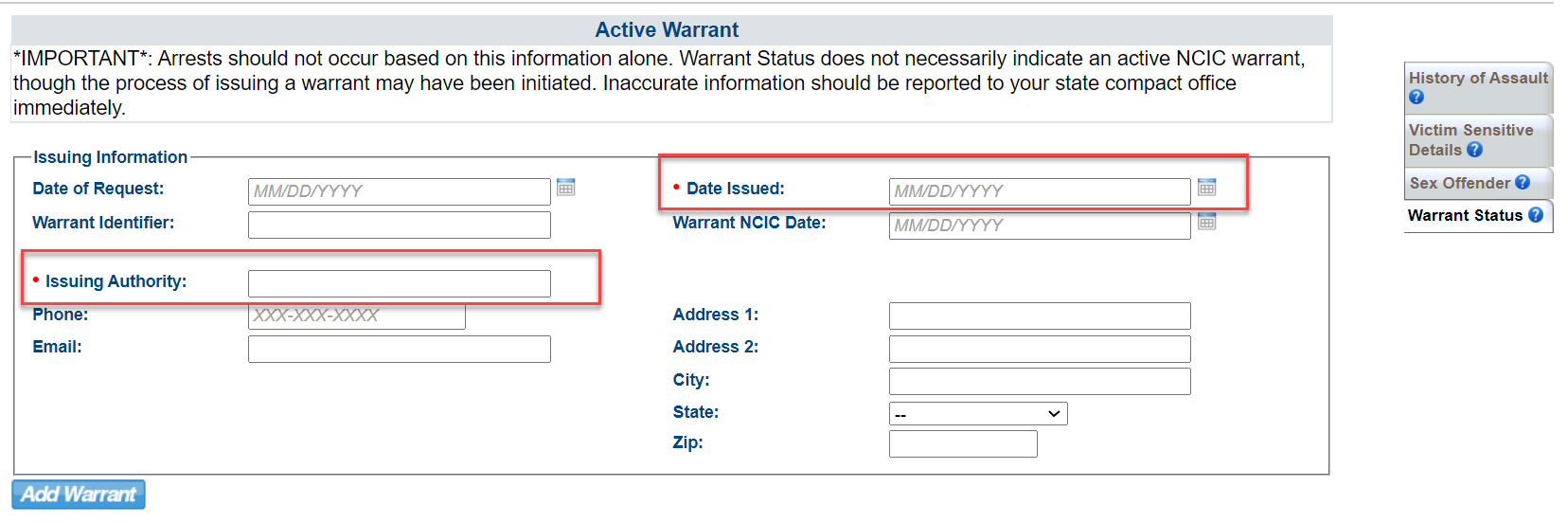 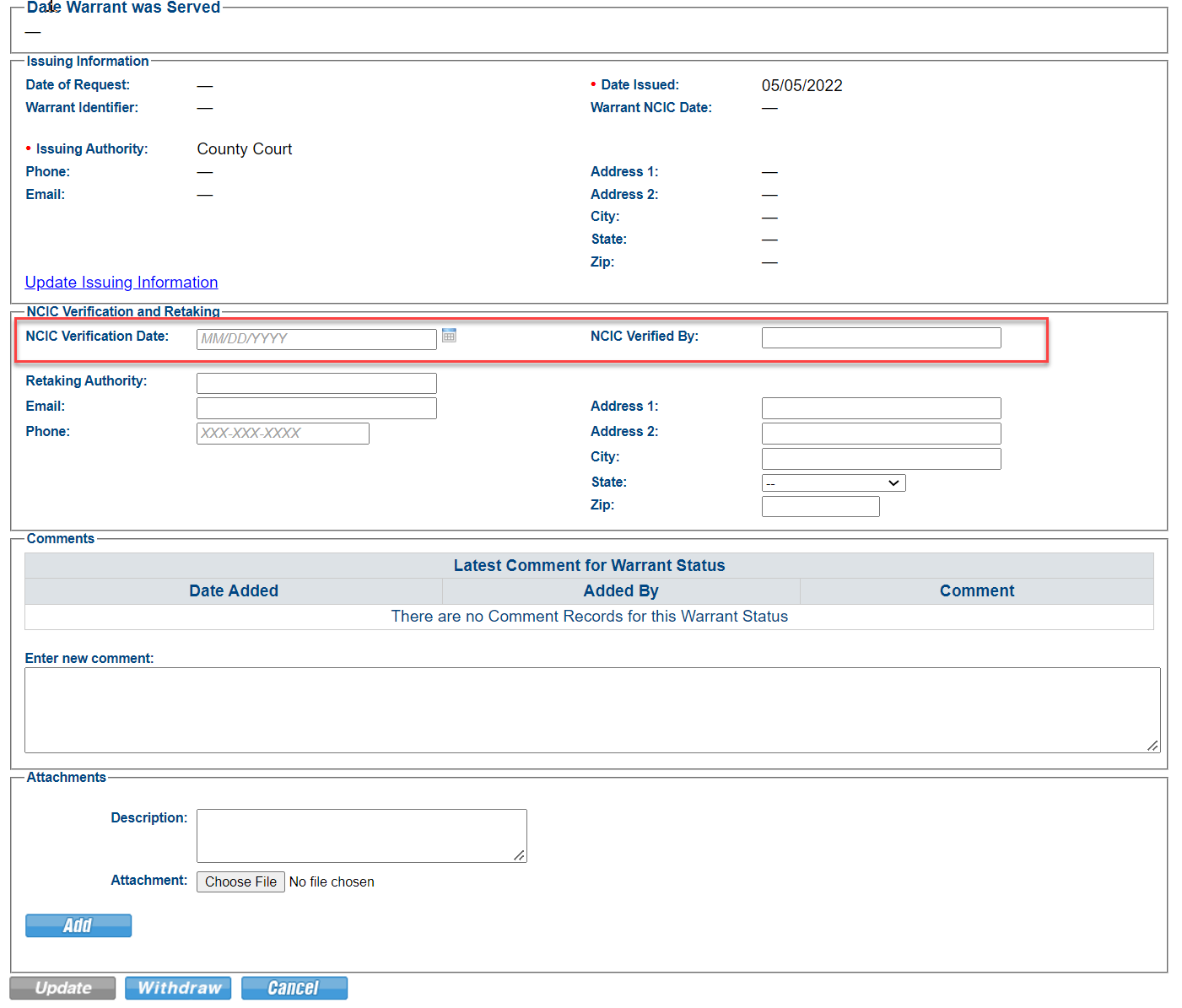 Enter verification date AFTER confirming warrant is compact compliant
No geographic limits
No bond
Entered into NCIC
Warrant Status Bundle:  Workflow
Add/Update Warrant Status records anytime via the Offender profile

ICOTS will prompt the user (via email notifications) to add warrant records upon submission of:
Failure to Arrive;
Mandatory Retaking (via Violation Report) w/Sending state 
	response of ‘Warrant Issued/Requested;’ or
New Discretionary Retaking

‘Warrant Status Update Needed’ email notifications sent when required fields are blank:
Warrant issuing authority 
NCIC verification date

Warrant Status record historical after indicating warrant is ‘withdrawn’ or ‘served’
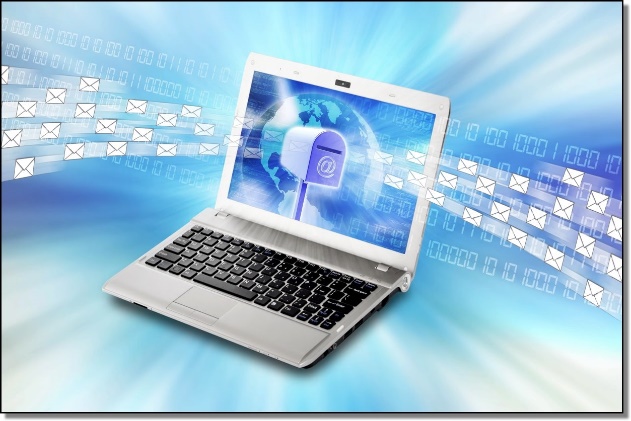 9
[Speaker Notes: Statuses associated with profile, not specific cases]
∙
Allows for multiple entries by various users with a time/date audit trail of ICOTS user entry data.
∙
Warrant data can be added to any active or historical record (e.g. absconder cases may be closed when entering warrant information)
Warrant StatusFunctionality
∙
Sending state-assigned PO, supervisors, and compact office can enter warrant status data (Compact Office does NOT need to reassign case)
∙
Clear audit trail of who, what, and when an entry is made.
10
Warrant Status Expectations for States
Make training a priority. Procedures to obtain compact compliant warrants varies by state. System only as good as the data.
Self-audit regularly to ensure ICOTS privacy policy compliant data entry.  
Ensure users know that ICOTS/ICAOS does not confirm active/compliant warrants.  States will need to verify. Disclaimer included in screens & email notifications
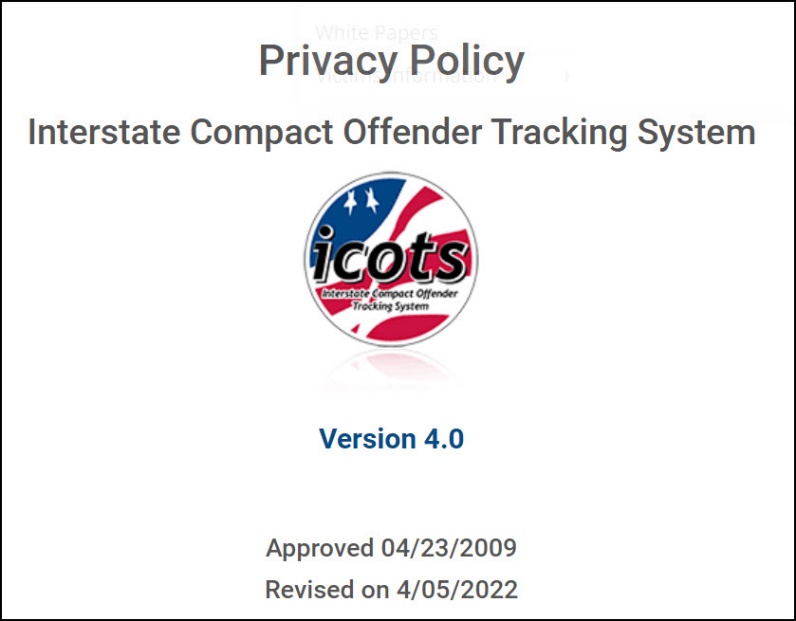 11
Discretionary Retaking Activity:  $38,625
Communicates Sending State’s intent to Retake under Rule 5.101 (b) ‘retake an offender via warrant’
Mirrors Progress Report workflow, except sending state transmits:  
PO->Supervisor->Compact Office. 
When transmitted to the Receiving State, the activity will become final except for the assigned user’s ability to withdraw
Compliments the New Warrant Status Enhancement as a trigger for email notifications to instruct the user to enter a ‘Warrant Status Record”
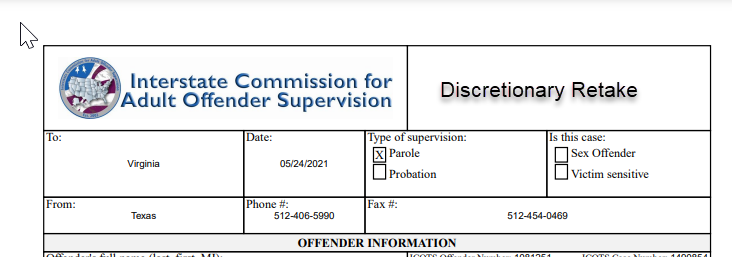 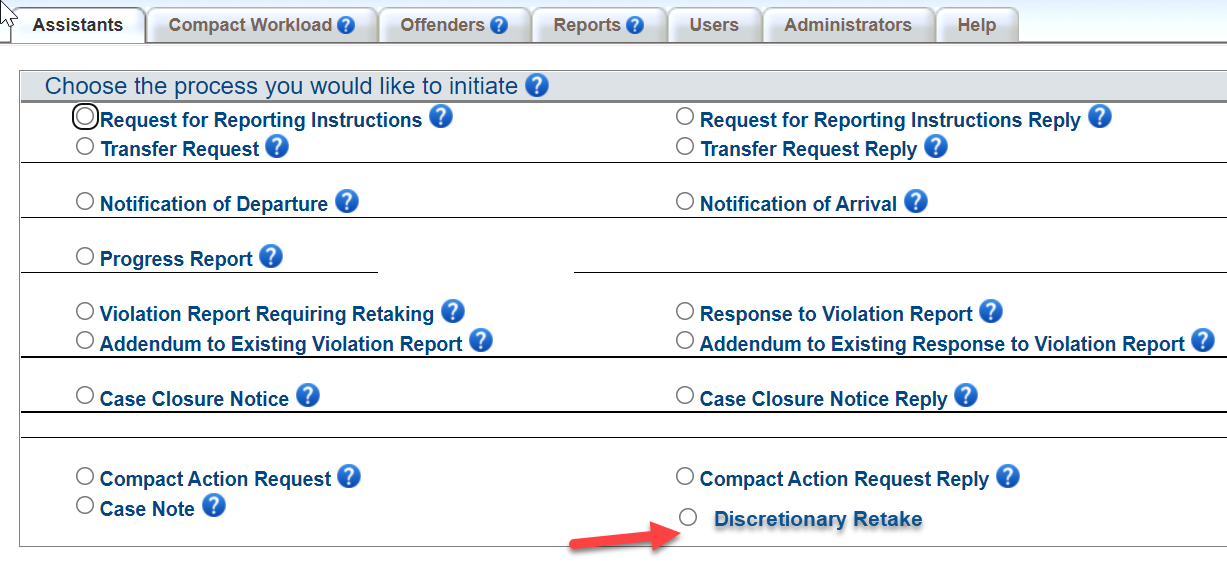 12
[Speaker Notes: This process will not apply to offenders ordered to return in-lieu-of-retaking under Rule 5.101 (a) or 5.103 (b). Rather, those offenders will use the existing return reporting instruction procedure.]
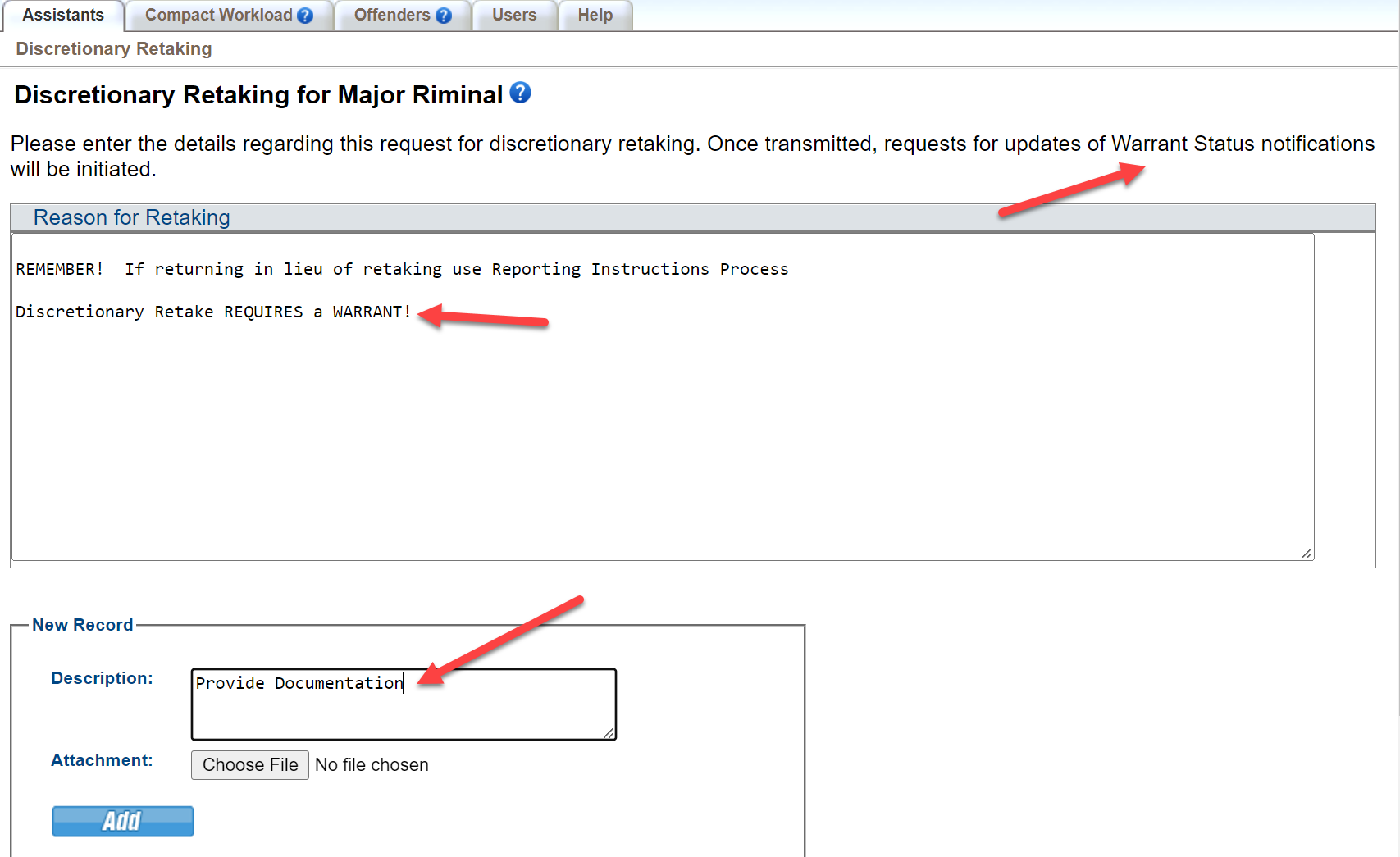 Discretionary Retake Activity Considerations
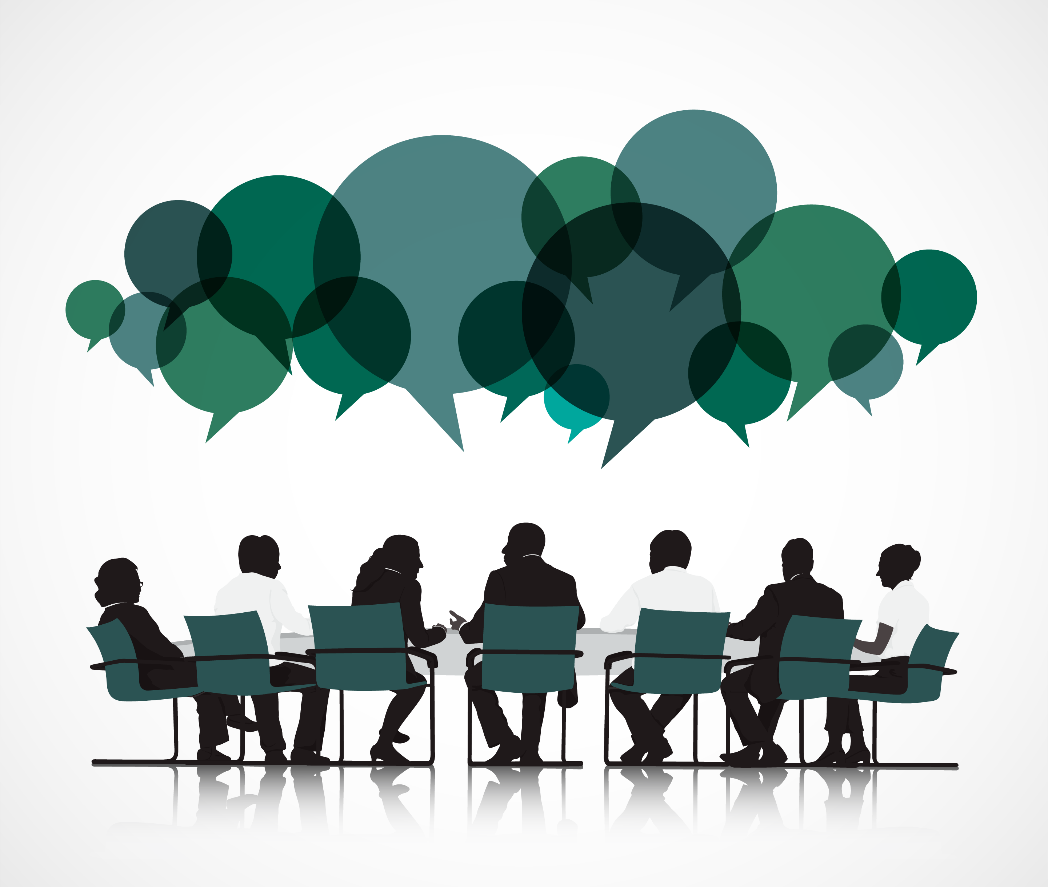 Tracks frequency Rule 5.101 (b) is invoked
Communicates ‘reason’ sending state invoked retaking
Captures compliance data for notifying receiving state within 15 business days of warrant issuance
Prompts users to enter a ‘warrant status record’ if not entered previously
14
NEW Offender Management Restrictions
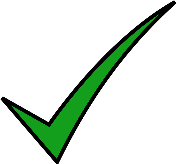 Merge, Move and Other to be implemented Mid-Late June
[Speaker Notes: Delete occurred summer 2021]
FY23 Compliance Audit
Data Integrity Audit Covering:

Demographic data

Photos

Junk/Duplicate Offender Cleanup

Rejected Case Clean-up
Rejected 60+ days

Awaiting Retaking Clean-up
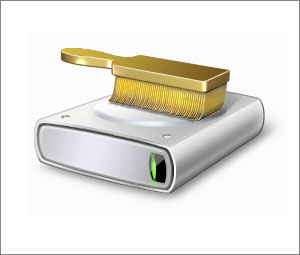 https://support.interstatecompact.org/hc/en-us/articles/5744894888087-FY23-ICAOS-Compliance-Audit
16
[Speaker Notes: All from past audits or highlighted in this year’s DCA Dashboard Program.  
Go to article for details]
ICOTS Privacy Policy v4 AP 6-2009
Data Cleanup = opportunity to stress Privacy Policy user responsibilities
 
https://www.interstatecompact.org/policies/icots-privacy-06-2009
How are states addressing data errors with users to prevent future dups/junk profiles?
[Speaker Notes: Are not new requirements. Analysis shows states have not been enforcing PP requirements.]
FY23 DCA Dashboard Program
Focus on 2 Areas:
Transfer Decision Dashboard
Training Fall 2022
Utilized for FY22 Assessment/ABM sessions
Identify areas for improving acceptance rates
Warrant Tracking Dashboard
Training Winter 2023
Dashboard to launch Fall 2022
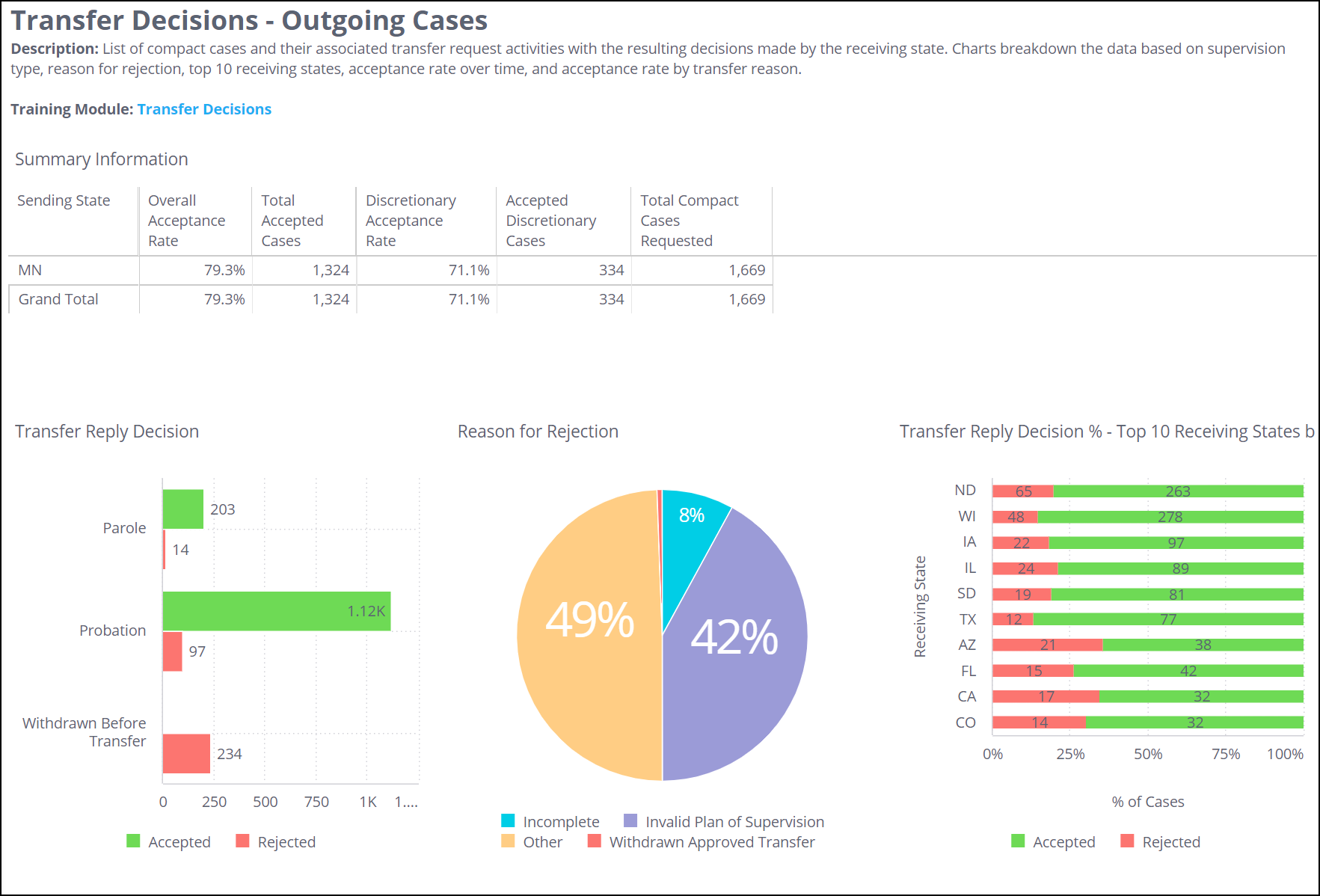 https://www.interstatecompact.org/icaos-dashboards

https://support.interstatecompact.org/hc/en-us/sections/1500001041362-DCA-Compact-Staff-Dashboard-Program-and-Best-Practices
18
[Speaker Notes: Transfer Decision to focus on various uses the report can be used for.  

There will be 2 sessions at the ABM on the assessment so we expect to learn more on practical ways states can use this report.
Ensure racial equality for compact cases
Audit users and staff.  Do certain users see more rejections.  Why?  Is there a trend with certain states rejecting more than other state?  What details are your users including in the justification and does that directly correlate to rejection.
Staff, is your staff doing their job in reviewing outgoing transfer documentation.  What more can be done.  Does your state send deficient transfers out versus send back to the field.  For example, when I did my review I came across cases where the justification merely stated ‘is a resident per the compact.’  To me that is unacceptable.]
New Tolling Dashboard
Legal concerns raised over misuse of ‘tolling’ feature

Rules Committee directed new Workgroup to Investigate
Data analysis
Identify & confirm issues
Possible solutions/best practices
DCA Institute Session Planned

Is feature used in accordance your state’s legal authority? 
Providing proper documentation & clarifications in ICOTS?
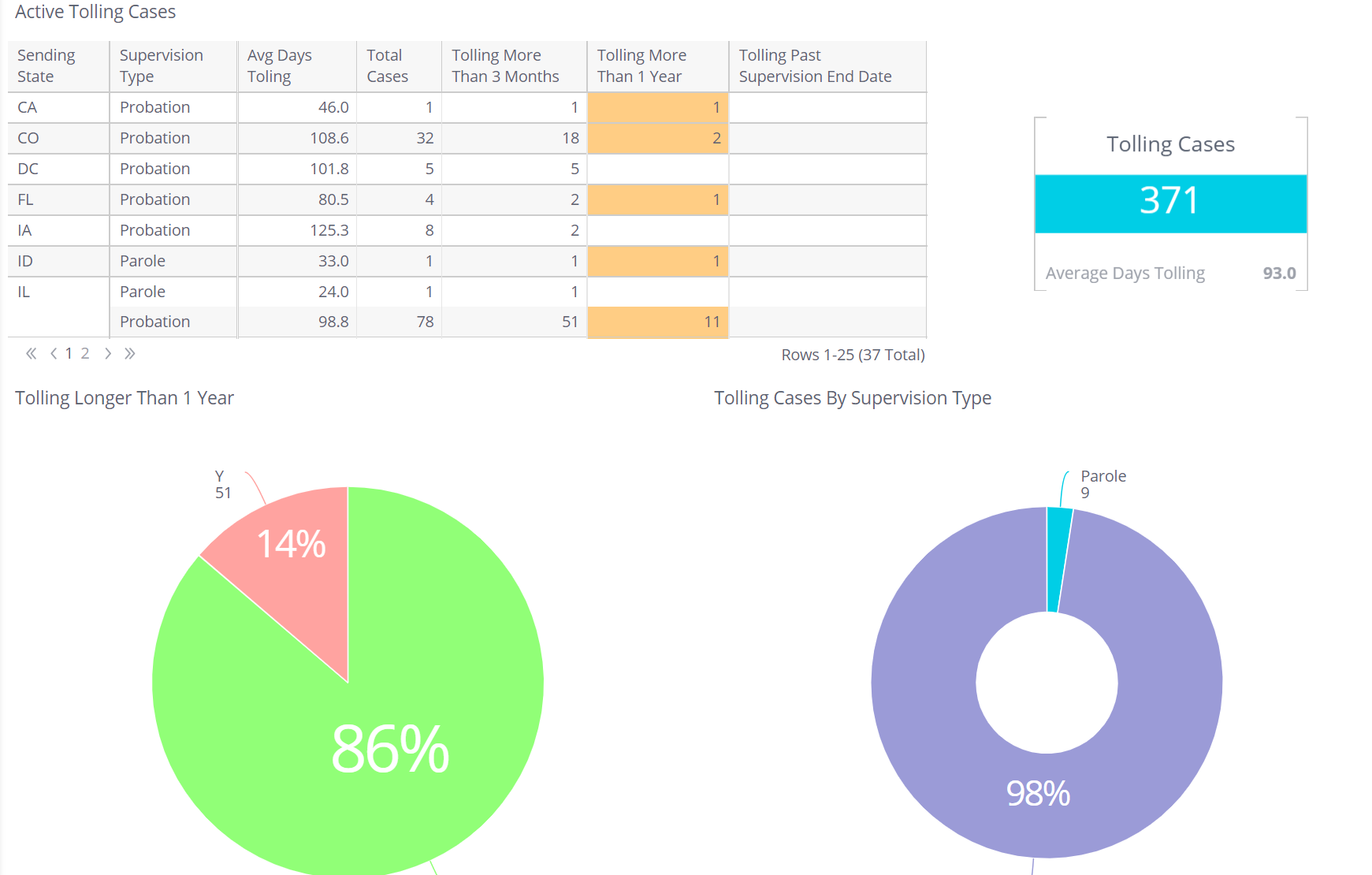 https://support.interstatecompact.org/hc/en-us/articles/4419732848663-What-is-the-tolling-feature-used-in-ICOTS-
19
New Compact Action Request Data
Export CAR comments to excel


Provides audit tool to ensure
Users respond;
Appropriate communication;
Violation data is not sent using CAR’s
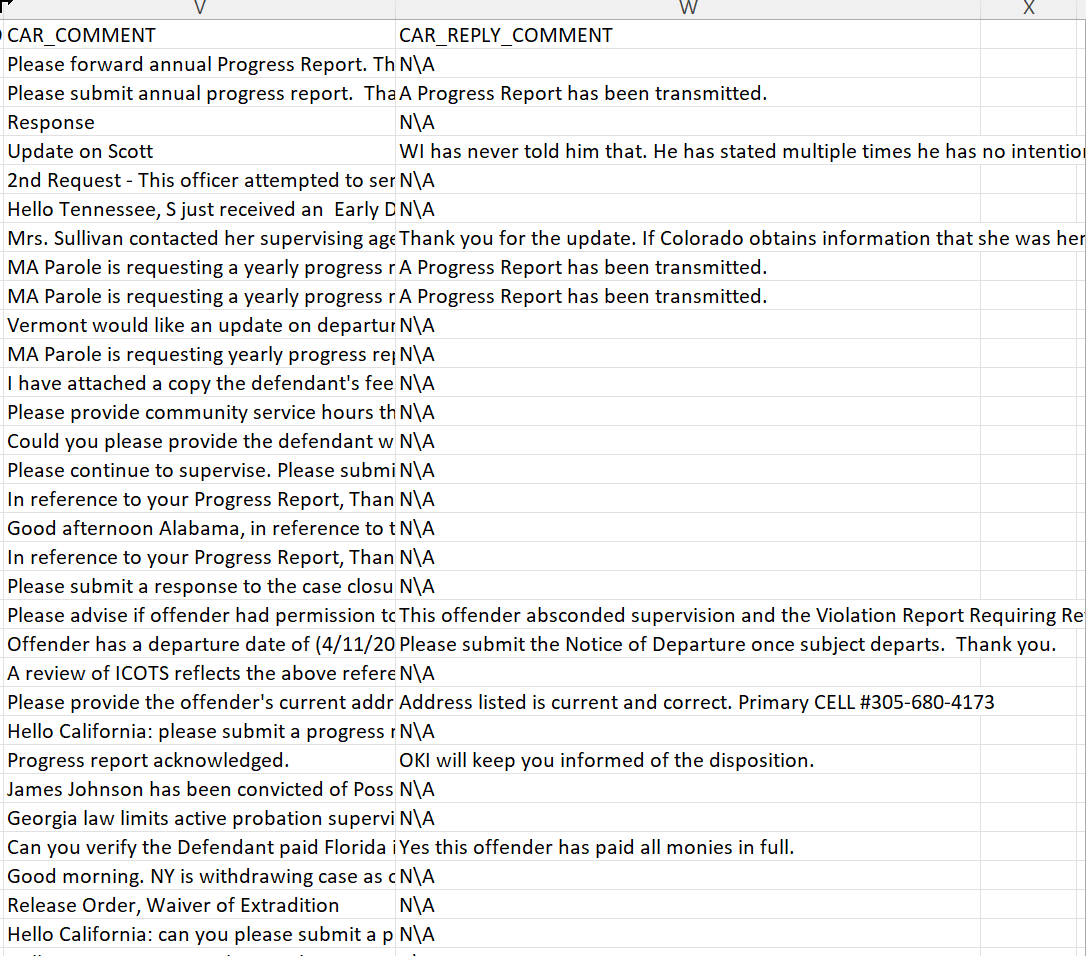 20
DCA Region Chairs
Communicate your topic suggestions to your region chair for upcoming training &/or DCA Region Meeting!
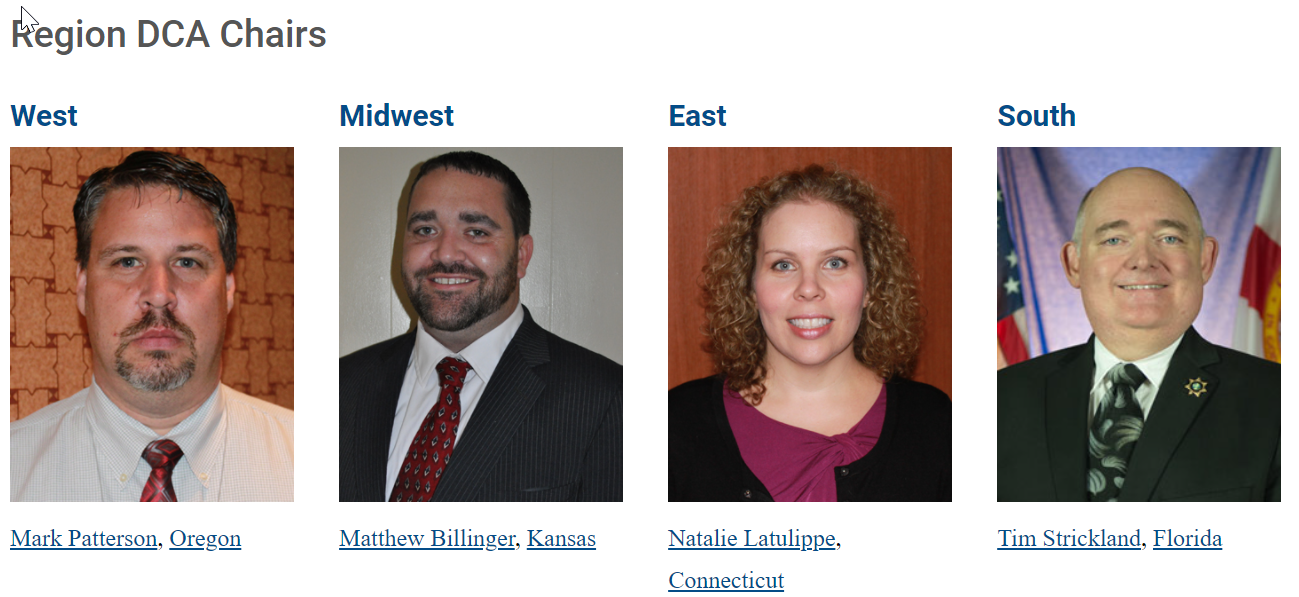 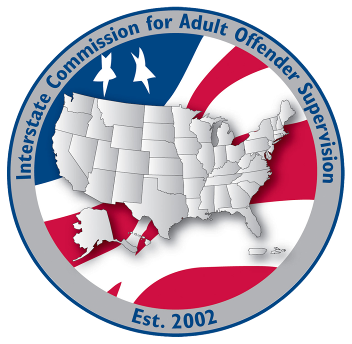 Thank You
Interstate Compact for Adult Offender Supervision